INC Key Messaging for Nurses
These key messages are intended to be used AS IS to keep messages about INC and its topics, i.e., NAESS, long-term outcomes and neonatal seizures consistent. If you’d like to make modifications, please email incinfo@c-path.org with your requests/ideas.
1
INC: NAESS
Education for nurses caring for research patients on the use of the NAESS will lead to clear communication for AE identification and evaluation.  (The NAESS implementation plan includes a training module.)​

Application of nurses’ clinical expertise in AE identification and documentation is critical. 
​
The NAESS will support nurses to concurrently identify changes in baseline to better identify the occurrence and severity of AEs, thereby contributing to the overall safety of clinical care and trials.​

NAESS, when used consistently by all stakeholders, including nurses, will strengthen the research culture shared by the multidisciplinary team.
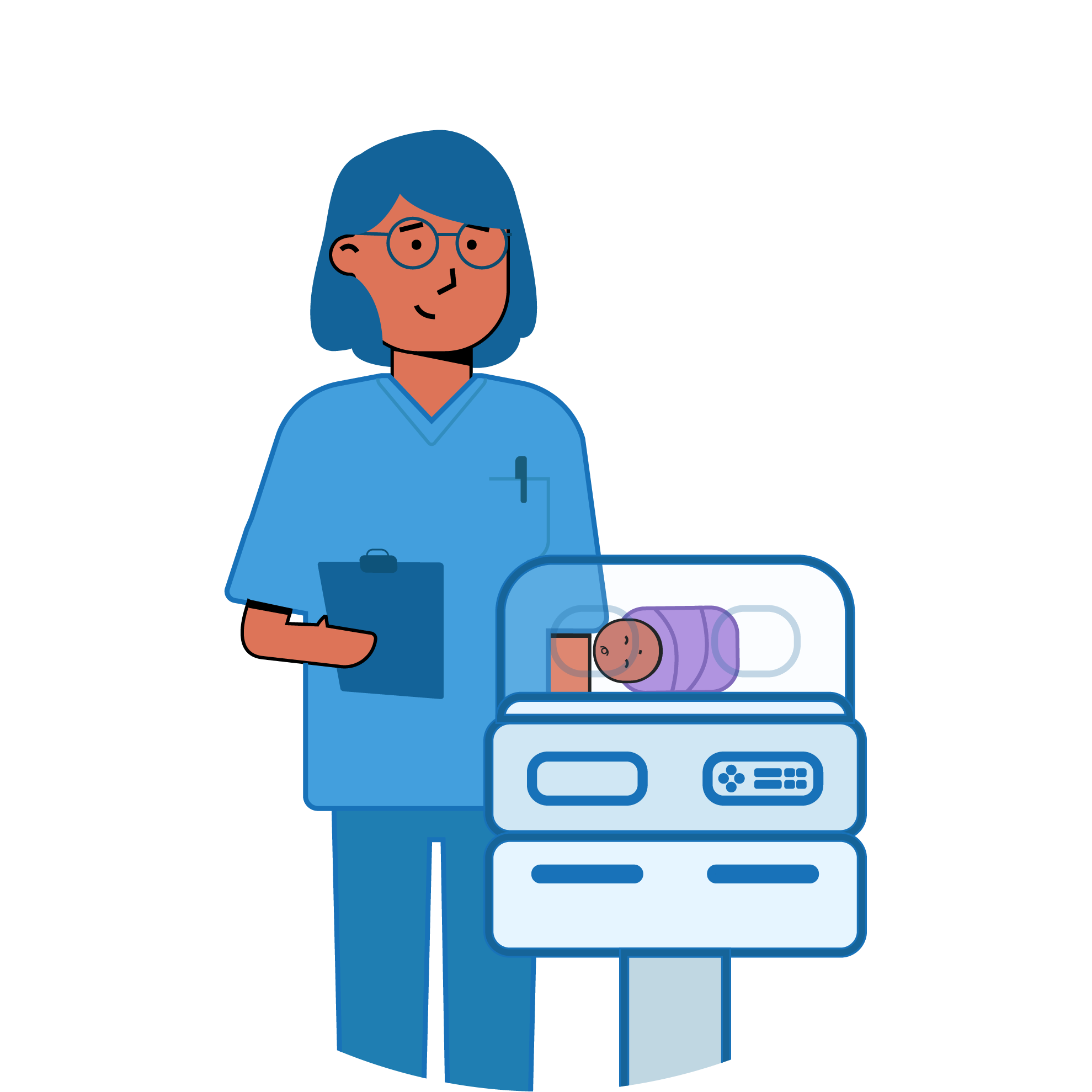 [Speaker Notes: Nurses would use this slide for the NAESS paper]
INC: Long-Term Outcomes
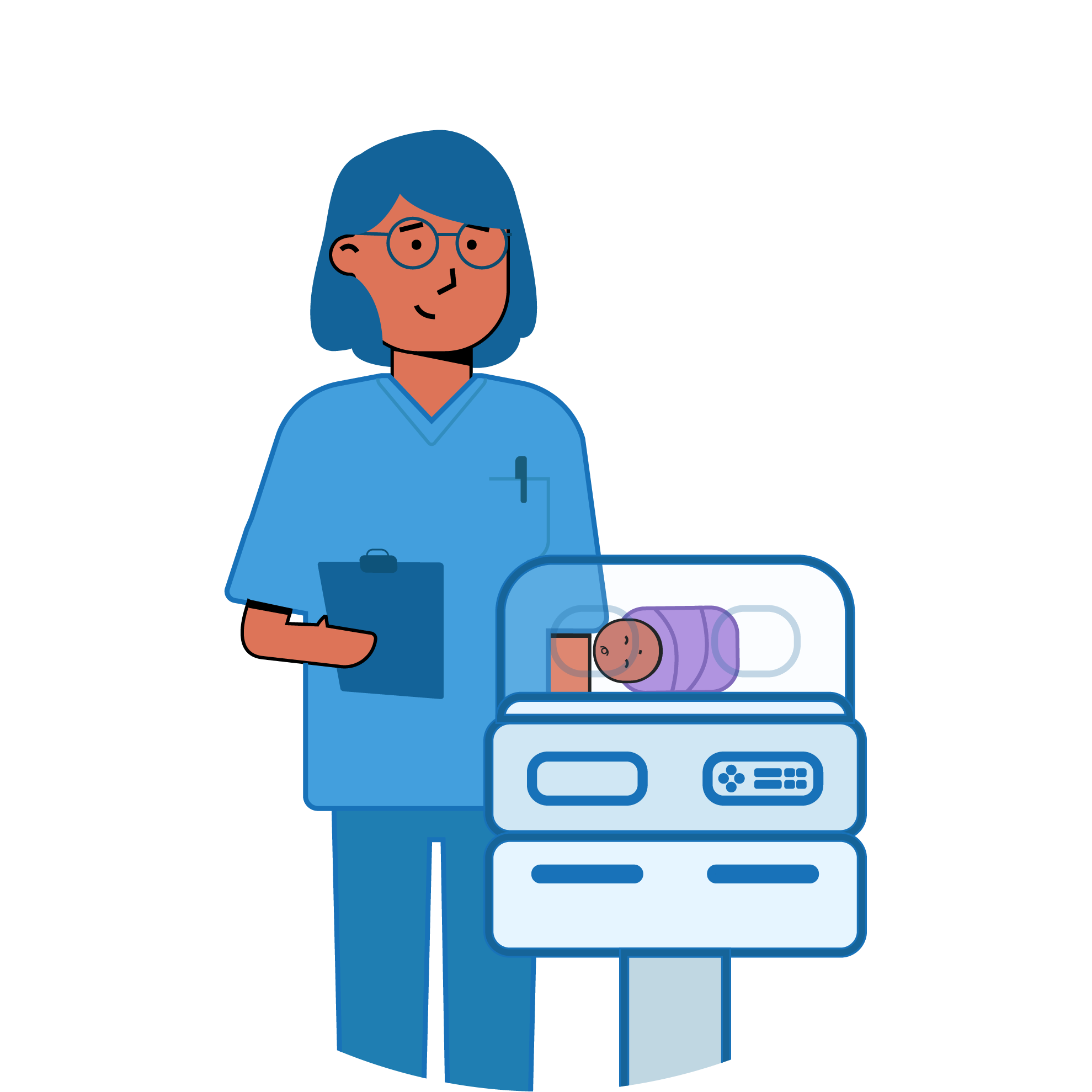 The benefits or adverse effects of investigational medicinal products may not appear until after a study’s completion making long-term follow-up imperative.  Nurses value the results of long-term outcome studies.

Nurses support long-term follow-up studies that balance benefits, costs, and burden of specific assessments, particularly for the participants and their families.

Maintaining participation throughout long-term follow-up is critical. Nurses support efforts to optimize retention and minimize disparities with drop-out over long-term studies, particularly among children with adverse outcomes and those from socially disadvantaged backgrounds.

There are important benefits to long-term follow-up since the safety and efficacy of a drug or interventions may not be evident for many years. 

Suitable tracking and retention strategies are needed to ensure families are adequately informed of the study’s expectations. Nurses could help families understand the importance of long-term follow-up assessments.
[Speaker Notes: Nurses would use this slide for the LTO paper]
INC: Neonatal Seizures
Nurses played a key role in the development and review of this document, and nurses are often the initial members to recognize neonatal seizures, thus nurses support the following​:

Seizures in neonates present a significant burden with occurrence of seizures at about 3/1000 live births.​

Seizures in neonates have multiple etiologies making a single treatment less likely to be effective and must be considered in relationship to neurologic outcomes.​

Alternative trial designs that serve to answer the research question are preferred as these alternative designs will require the enrollment of fewer subjects reaching the outcome in a timely manner.​

Several specific challenges exist in researching ASDs in neonates.  While these challenges exist, they must be balanced with exposure to non-validated therapies.

It is recognized that there are consent challenges to trials designed to study seizures in neonates.  Nurses agree that parental consent is critical and support remote consenting that will accomplish timely enrollment while adequately informing parents.​

Nurses support avoiding unnecessary/excessive blood sampling in this population and support the use of non-invasive biomarkers to establish drug safety whenever possible ​

Nurses support clear dosing administration guidelines and dose formulation as outlined in Appendix 2 of the supplementary materials.​
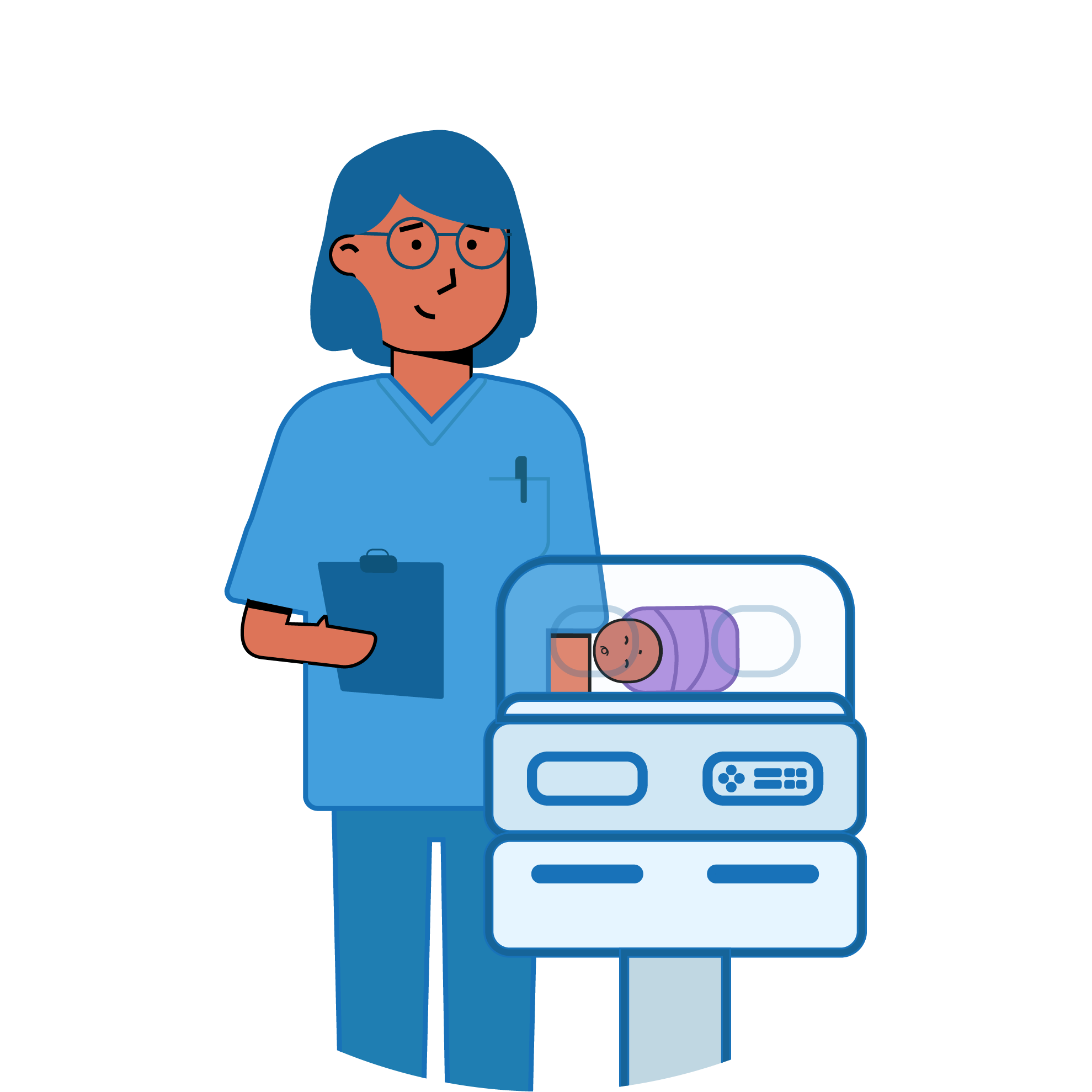 [Speaker Notes: Nurses would use this slide or neonatal seizures paper]